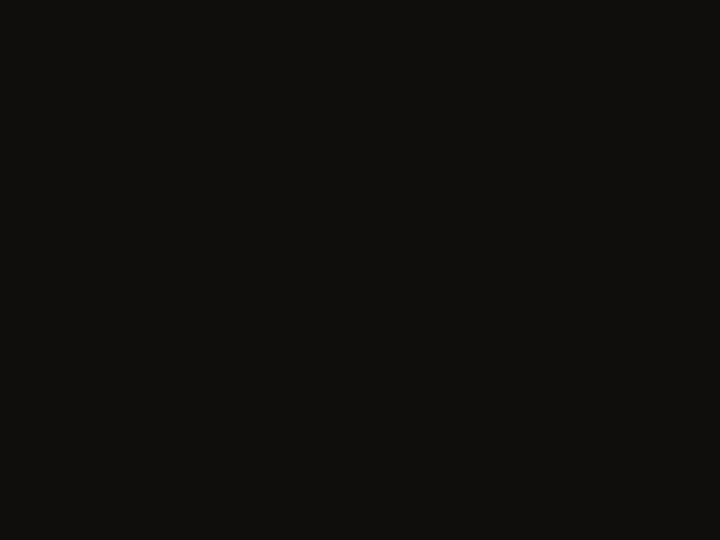 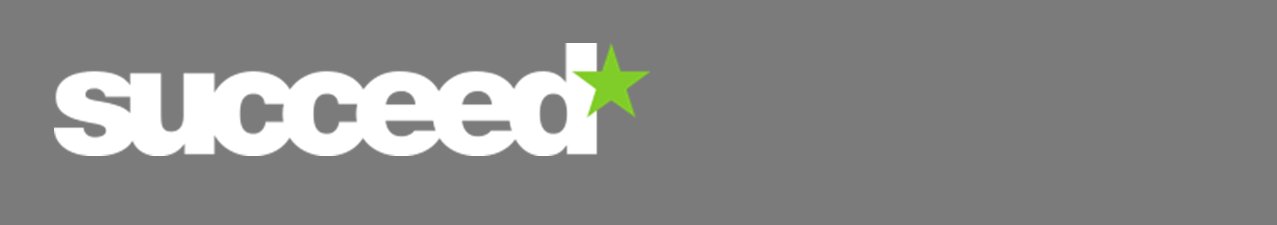 Succeed with us
recommendations for mass digitization projects
Tomasz Parkoła 
Poznan Supercomputing and Networking Center
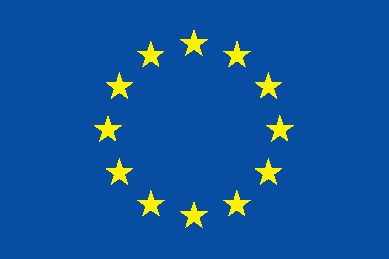 Succeed is supported by the European Union under FP7-ICT and coordinated by Universidad de Alicante.
[Speaker Notes: Overview of the work we’ve done in Succeed on recommendations for mass digitisation projects]
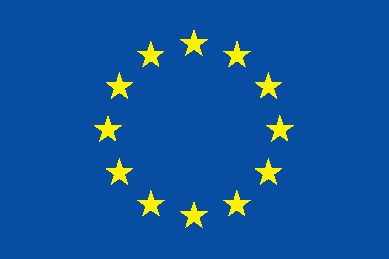 Succeed is supported by the European Union under FP7-ICT and coordinated by Universidad de Alicante.
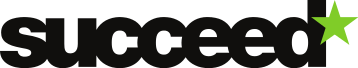 Digital Library Conference, 31.03-03.04.2014
Agenda
Background information
Recommendations for mass digitisation projects
General objectives
Scope & Approach
Summaries
Digitisation Days
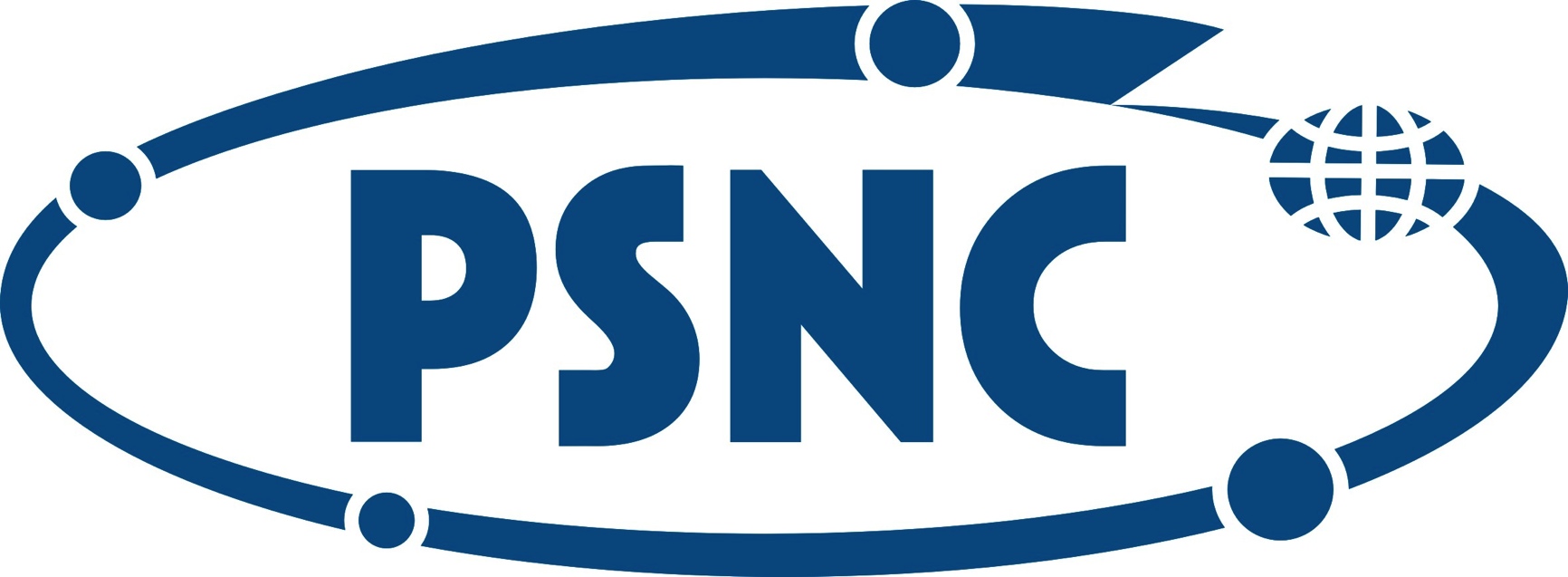 [Speaker Notes: Objectives
Improve interoperabitliy, preservation, accessibility and usability of tools and resources
Simplify takeup of new tools and resources]
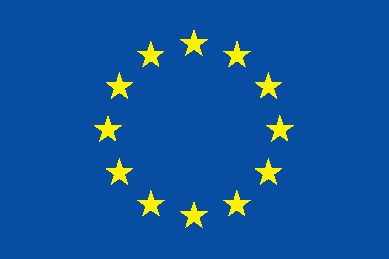 Succeed is supported by the European Union under FP7-ICT and coordinated by Universidad de Alicante.
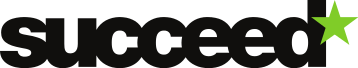 Digital Library Conference, 31.03-03.04.2014
IMPACT Center of Competence in Digitisation
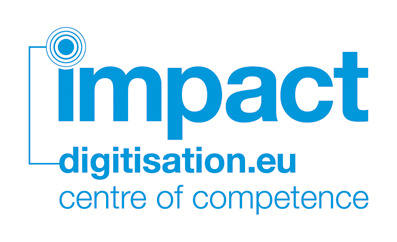 Other Centers of Competence
Europeana
Research infrastructures
http://digitisation.eu/
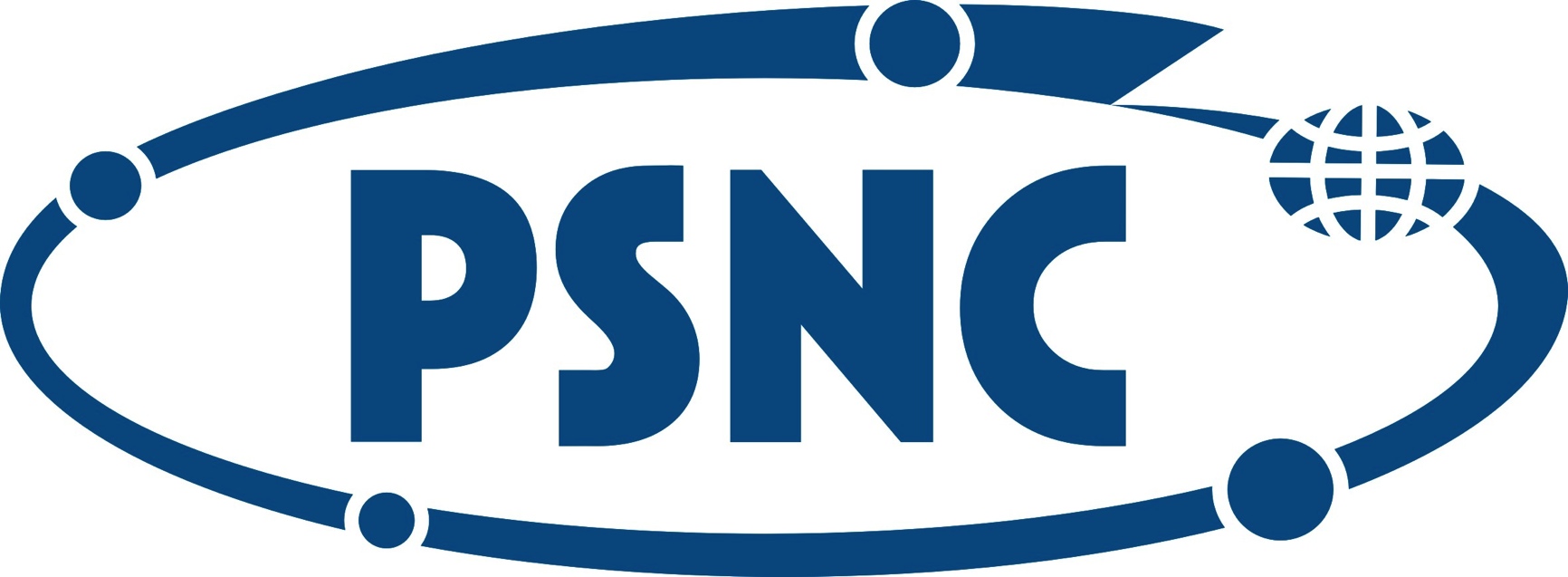 [Speaker Notes: The whole story about Succeed begins with the IMPACT CoC]
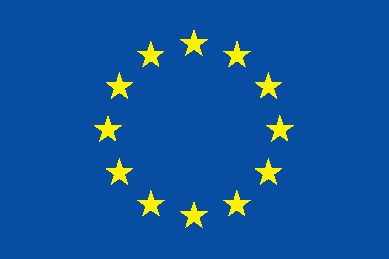 Succeed is supported by the European Union under FP7-ICT and coordinated by Universidad de Alicante.
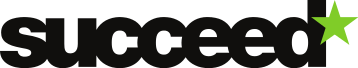 Digital Library Conference, 31.03-03.04.2014
IMPACT Center of Competence in Digitisation
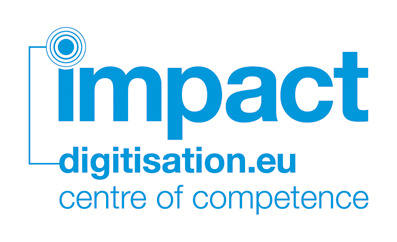 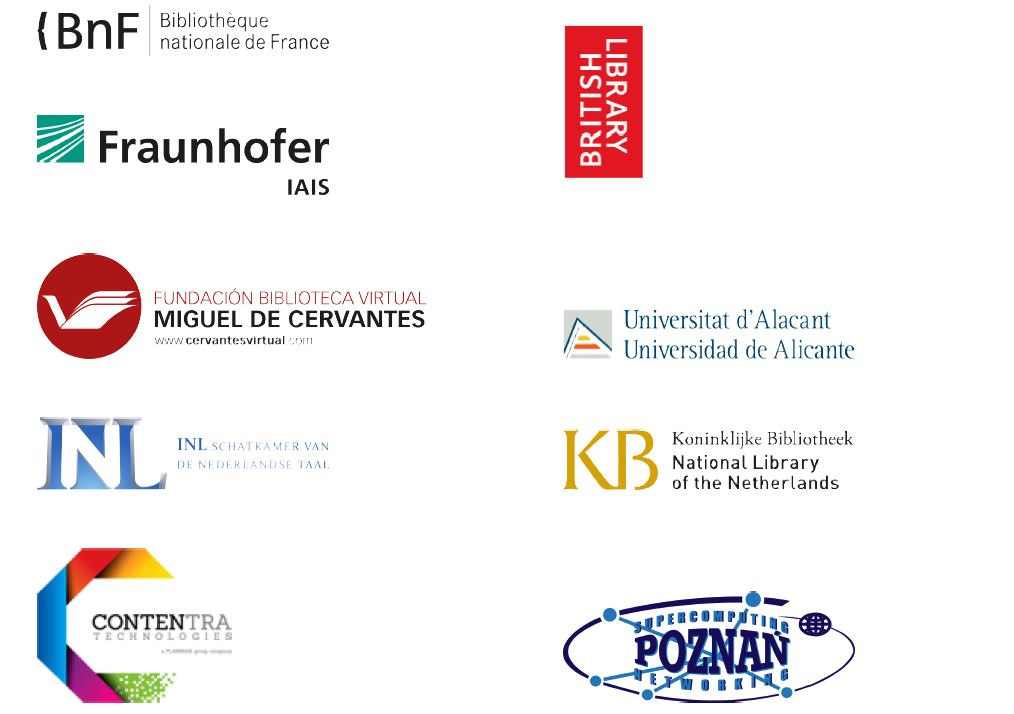 http://digitisation.eu/
+20 new members in the last year!
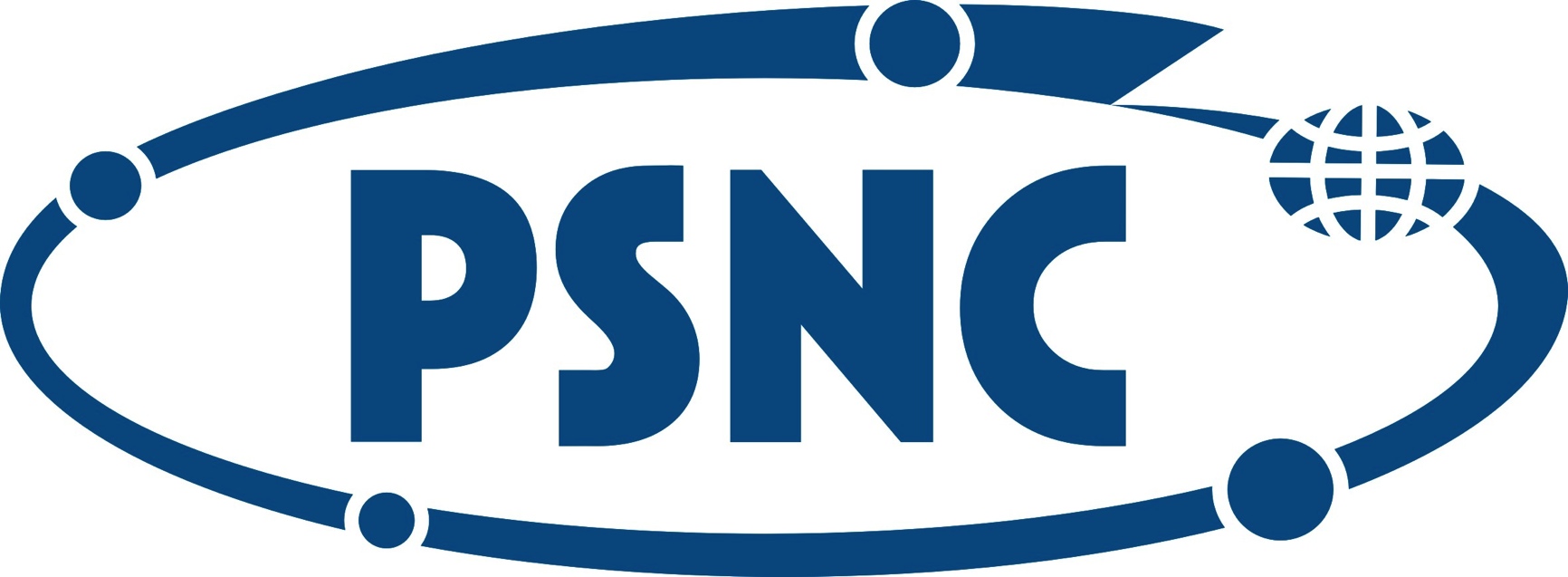 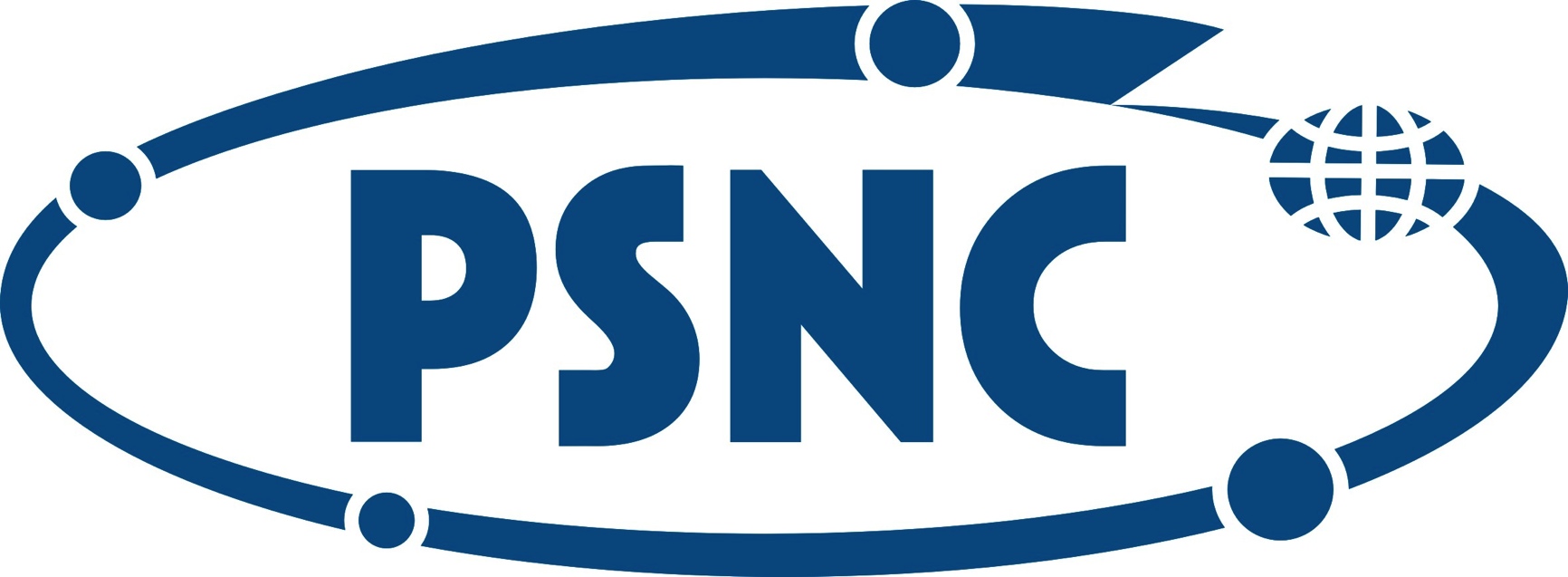 [Speaker Notes: Objectives
Improve interoperabitliy, preservation, accessibility and usability of tools and resources
Simplify takeup of new tools and resources]
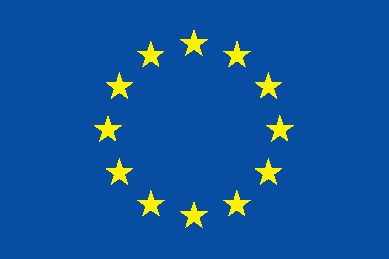 Succeed is supported by the European Union under FP7-ICT and coordinated by Universidad de Alicante.
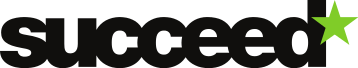 Digital Library Conference, 31.03-03.04.2014
Succeed project
Support Action for the EU in the context of mass text digitization 
Duration: 2013-2014
Challenges addressed:
Advances in takeup of digitisation-related tools and resources
Greater cooperation between researchers, services/tools providers and customers
Roadmapping on business models and cooperation of European Centers of Compentence
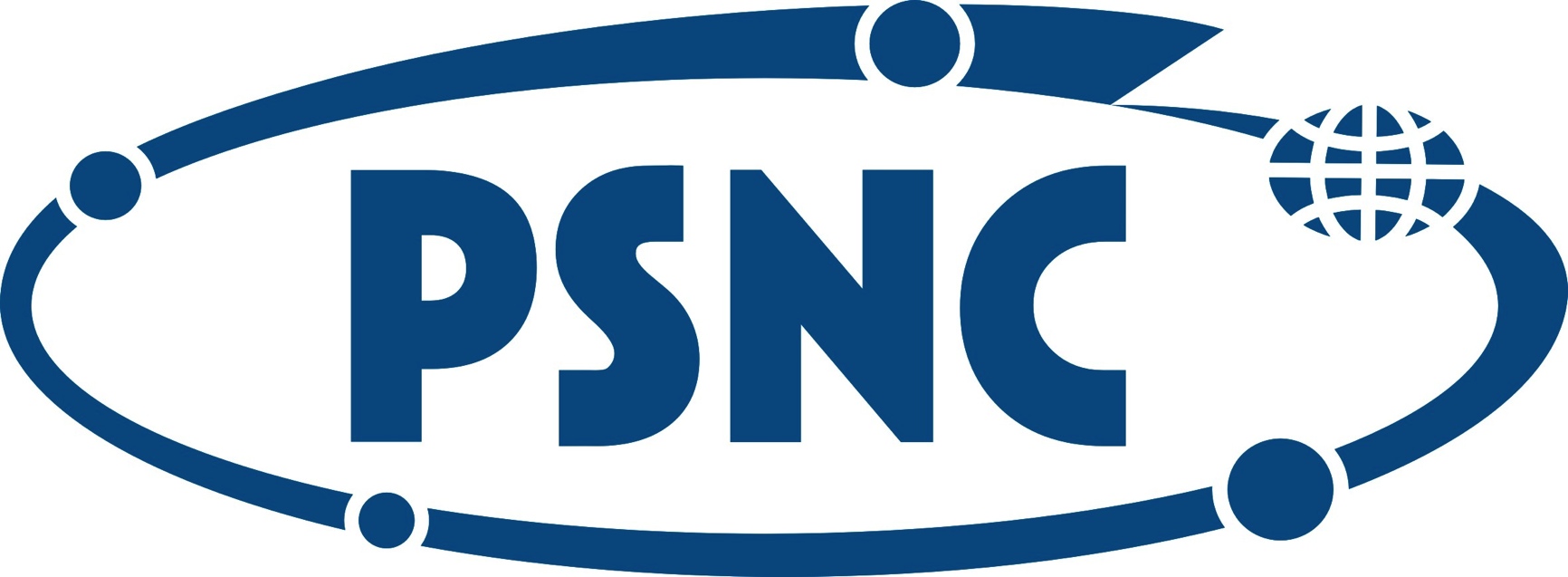 [Speaker Notes: Objectives
Improve interoperabitliy, preservation, accessibility and usability of tools and resources
Simplify takeup of new tools and resources]
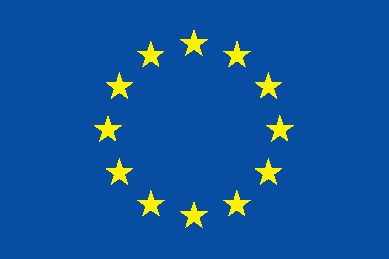 Succeed is supported by the European Union under FP7-ICT and coordinated by Universidad de Alicante.
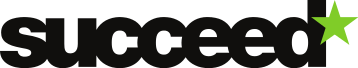 Digital Library Conference, 31.03-03.04.2014
Succeed
General objectives
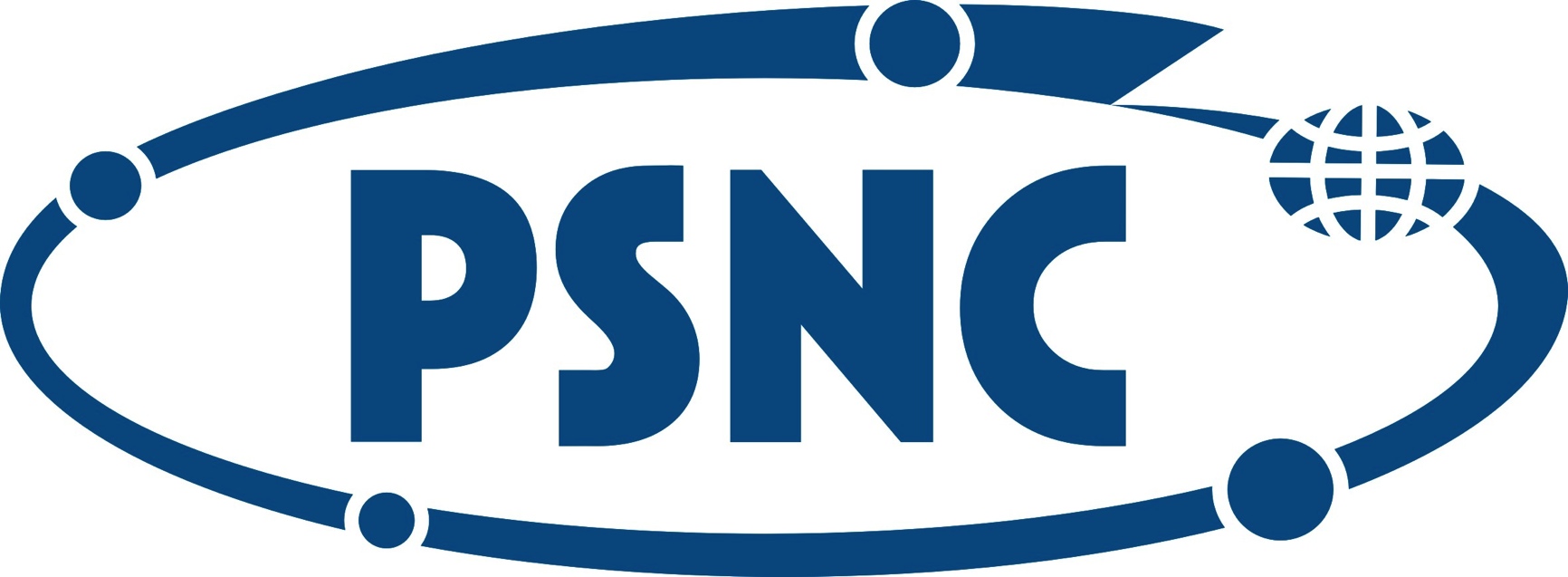 [Speaker Notes: Improve interoperabitliy, preservation, accessibility and usability of tools and resources
Simplify takeup of new tools and resources]
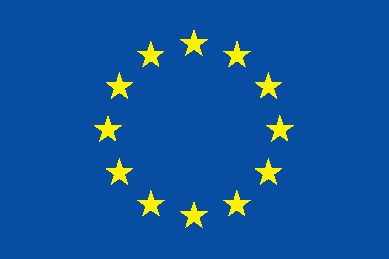 Succeed is supported by the European Union under FP7-ICT and coordinated by Universidad de Alicante.
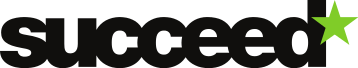 Digital Library Conference, 31.03-03.04.2014
Succeed
General objectives
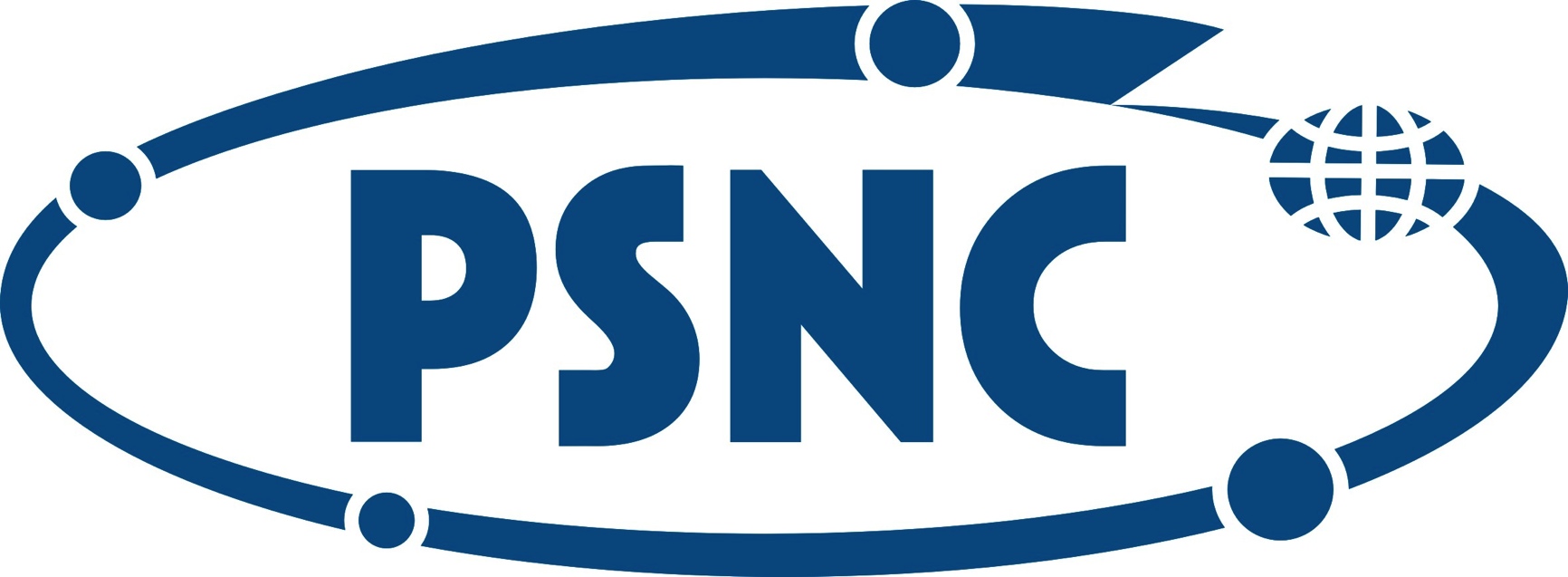 [Speaker Notes: Improve interoperabitliy, preservation, accessibility and usability of tools and resources
Simplify takeup of new tools and resources]
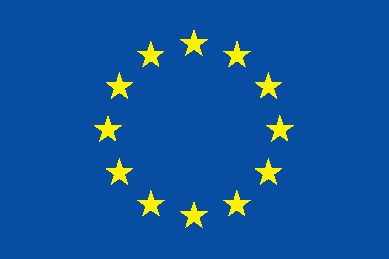 Succeed is supported by the European Union under FP7-ICT and coordinated by Universidad de Alicante.
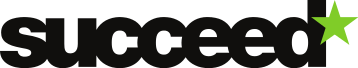 Digital Library Conference, 31.03-03.04.2014
Succeed recommendations
Stages
2013
2014
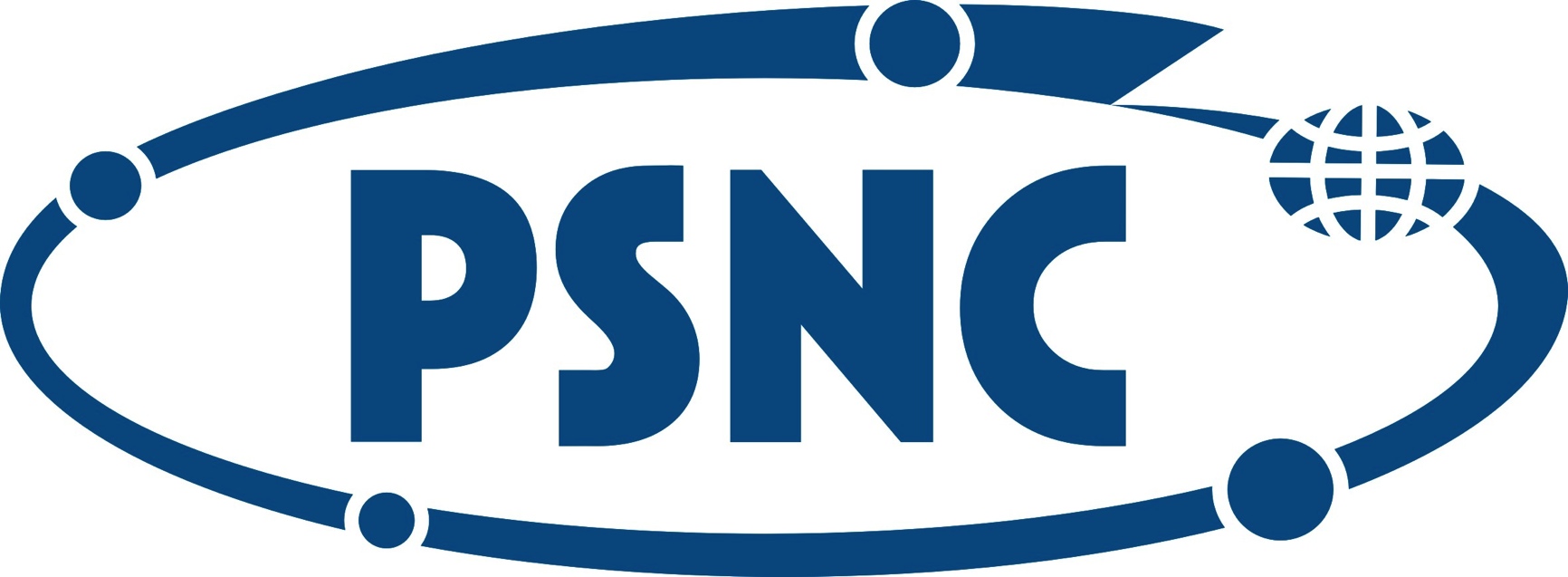 [Speaker Notes: Improve interoperabitliy, preservation, accessibility and usability of tools and resources
Simplify takeup of new tools and resources]
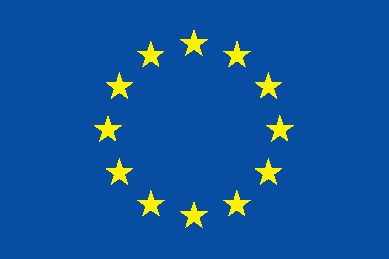 Succeed is supported by the European Union under FP7-ICT and coordinated by Universidad de Alicante.
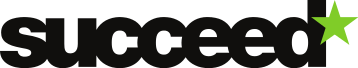 Digital Library Conference, 31.03-03.04.2014
Succeed recommendations
Stages
2013
2014
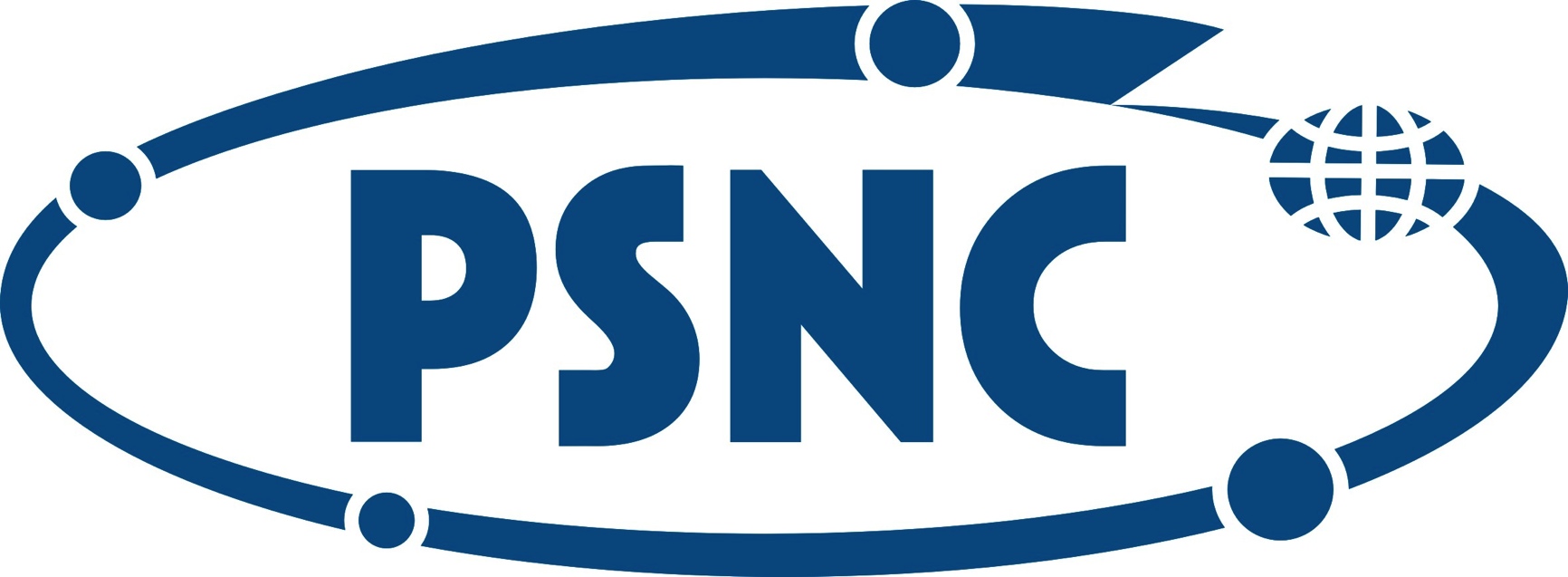 [Speaker Notes: Improve interoperabitliy, preservation, accessibility and usability of tools and resources
Simplify takeup of new tools and resources]
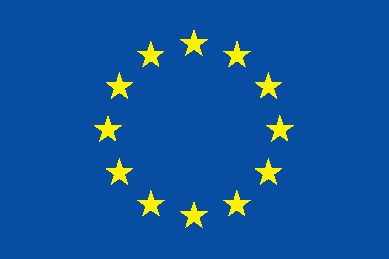 Succeed is supported by the European Union under FP7-ICT and coordinated by Universidad de Alicante.
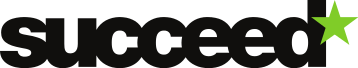 Digital Library Conference, 31.03-03.04.2014
Succeed recommendations
Scope
Areas
Formats
Recommendations
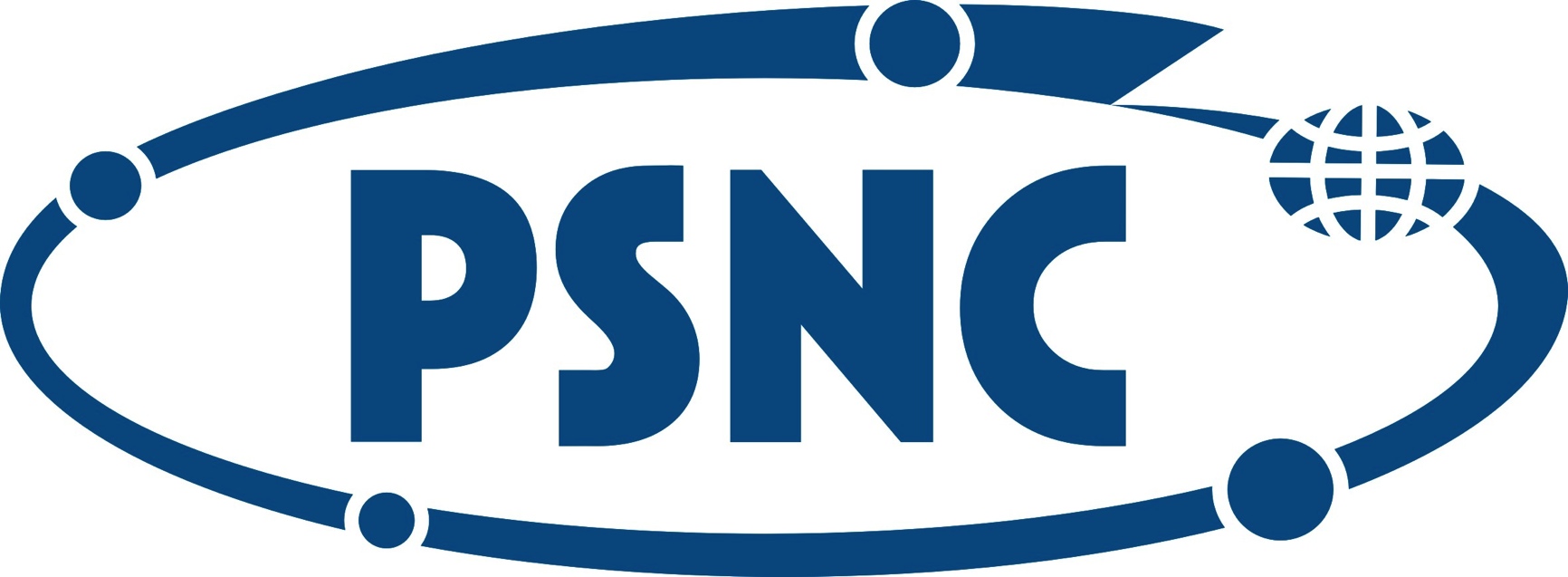 [Speaker Notes: Description and goals]
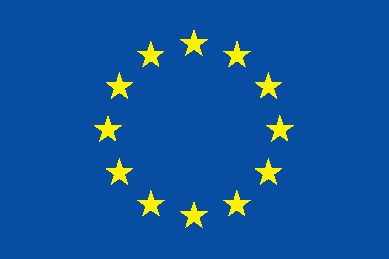 Succeed is supported by the European Union under FP7-ICT and coordinated by Universidad de Alicante.
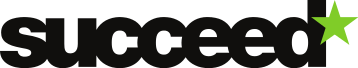 Digital Library Conference, 31.03-03.04.2014
Succeed recommendations
Approach
Recommendations
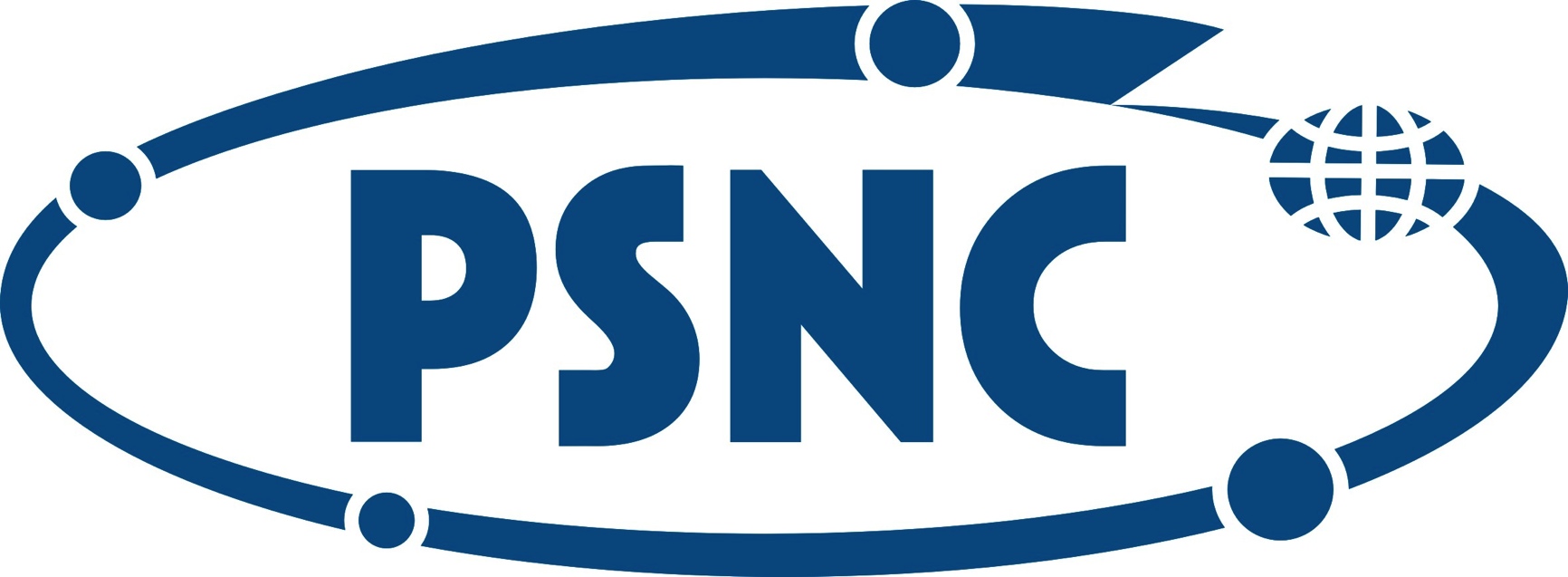 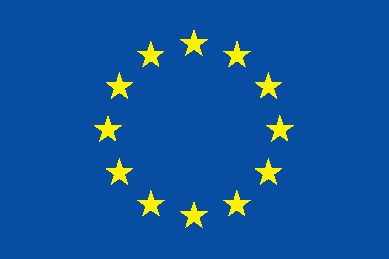 Succeed is supported by the European Union under FP7-ICT and coordinated by Universidad de Alicante.
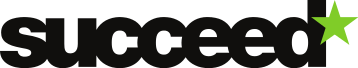 Digital Library Conference, 31.03-03.04.2014
Succeed recommendations
Existing recommendations
Metadata recommendations
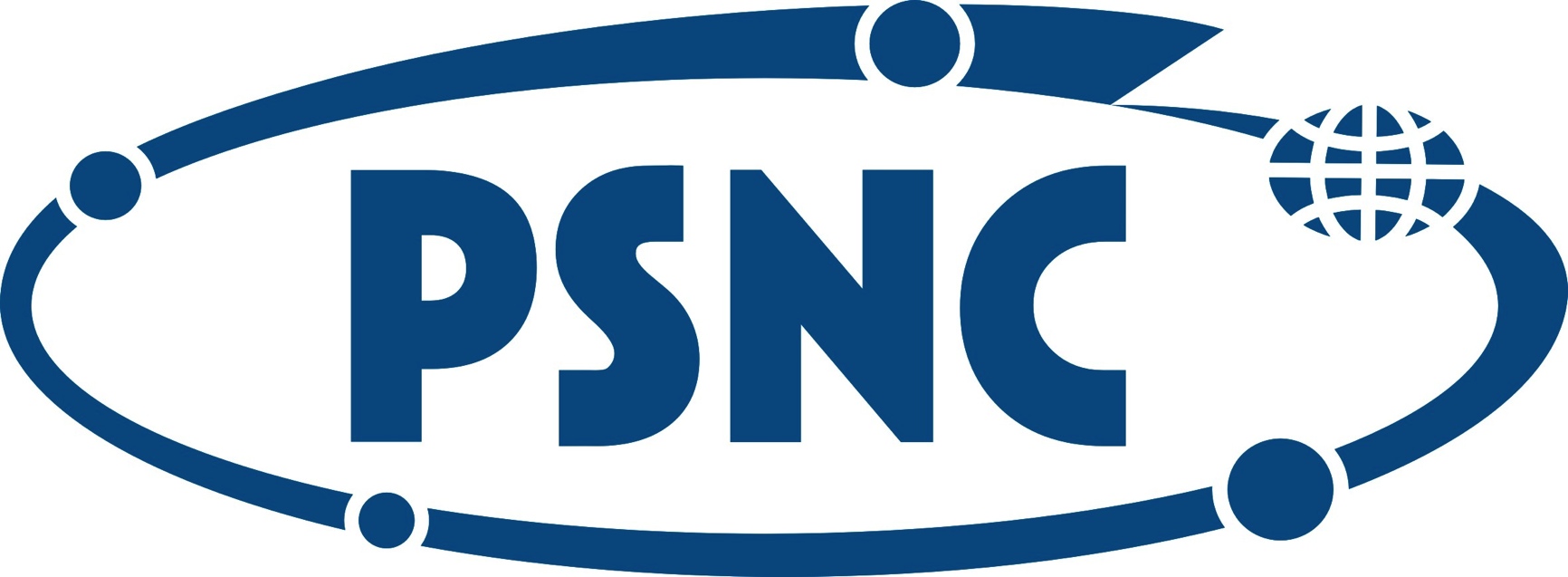 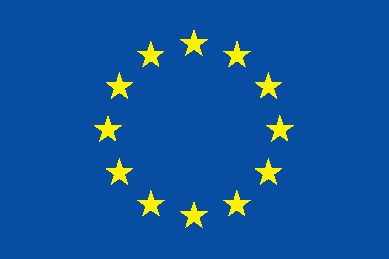 Succeed is supported by the European Union under FP7-ICT and coordinated by Universidad de Alicante.
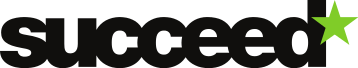 Digital Library Conference, 31.03-03.04.2014
Succeed recommendations
Existing recommendations – summary
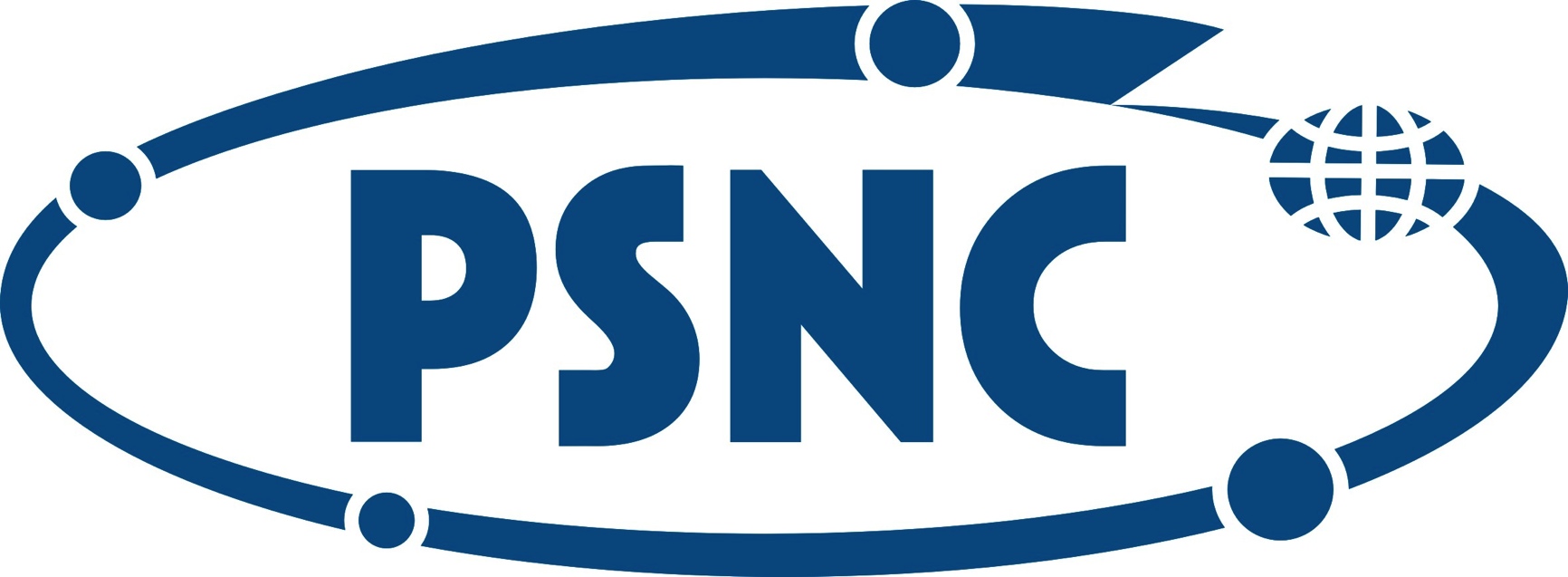 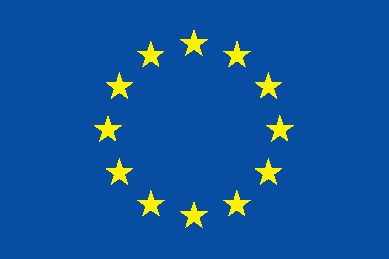 Succeed is supported by the European Union under FP7-ICT and coordinated by Universidad de Alicante.
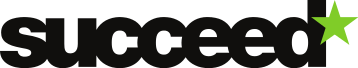 Digital Library Conference, 31.03-03.04.2014
Succeed recommendations
Ongoing and emerging activities
Metadata recommendations
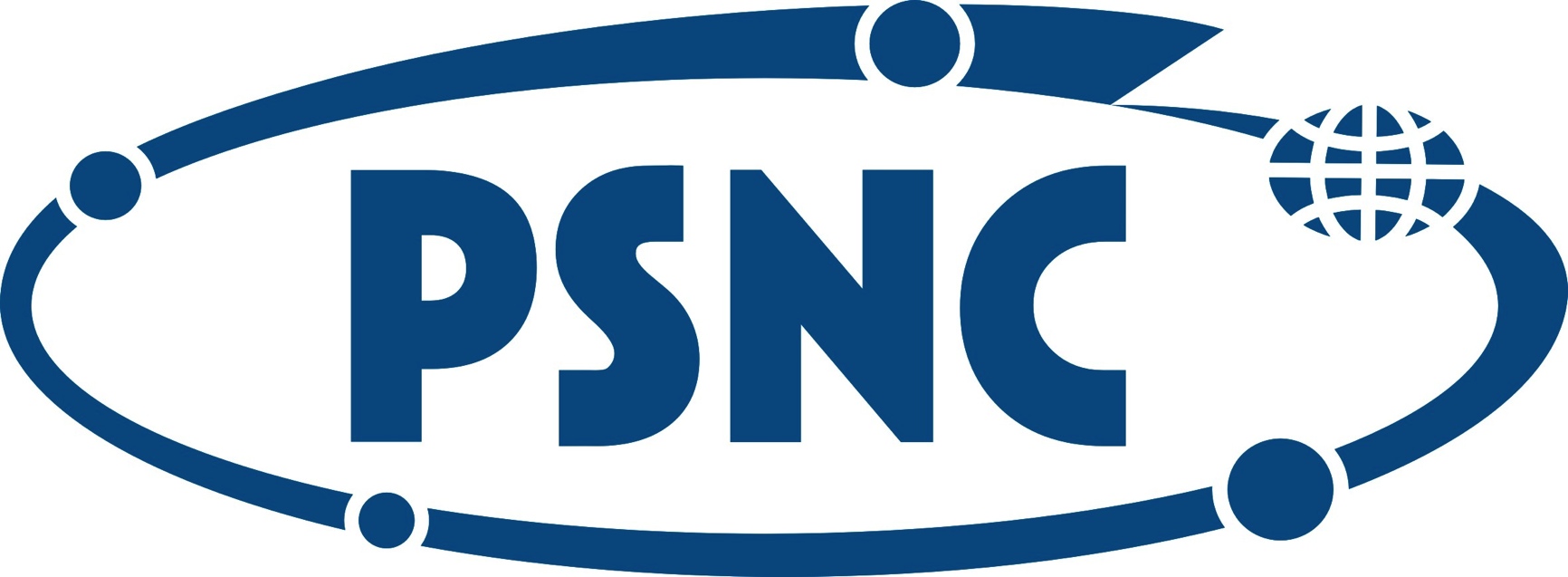 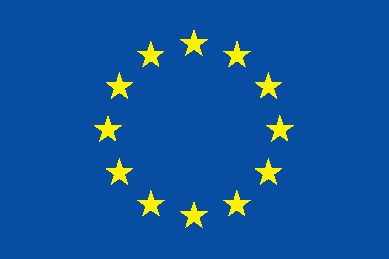 Succeed is supported by the European Union under FP7-ICT and coordinated by Universidad de Alicante.
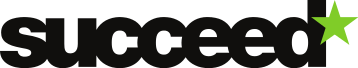 Digital Library Conference, 31.03-03.04.2014
Succeed recommendations
Ongoing and emerging activities
Metadata recommendations
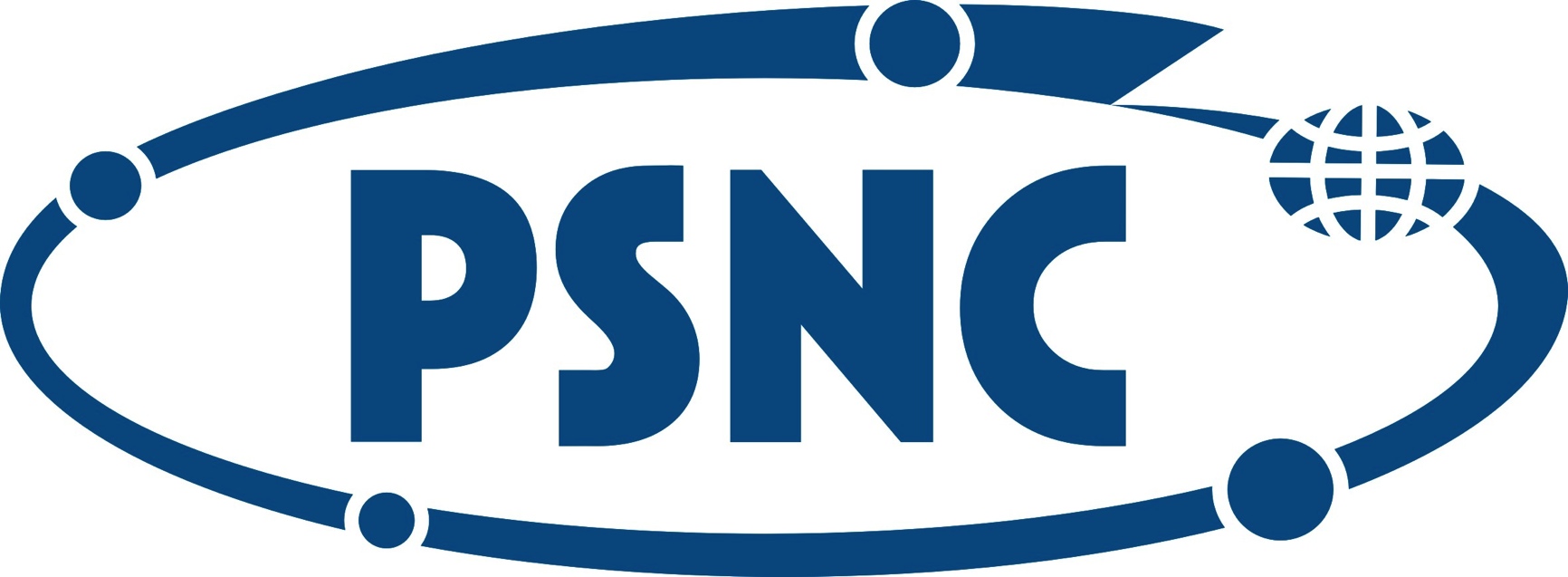 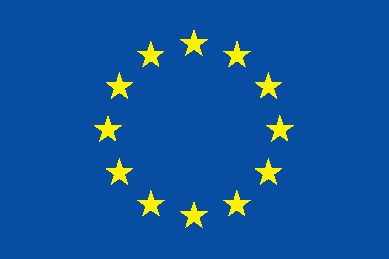 Succeed is supported by the European Union under FP7-ICT and coordinated by Universidad de Alicante.
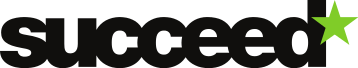 Digital Library Conference, 31.03-03.04.2014
Succeed recommendations
Current practices – succeed survey
Metadata recommendations
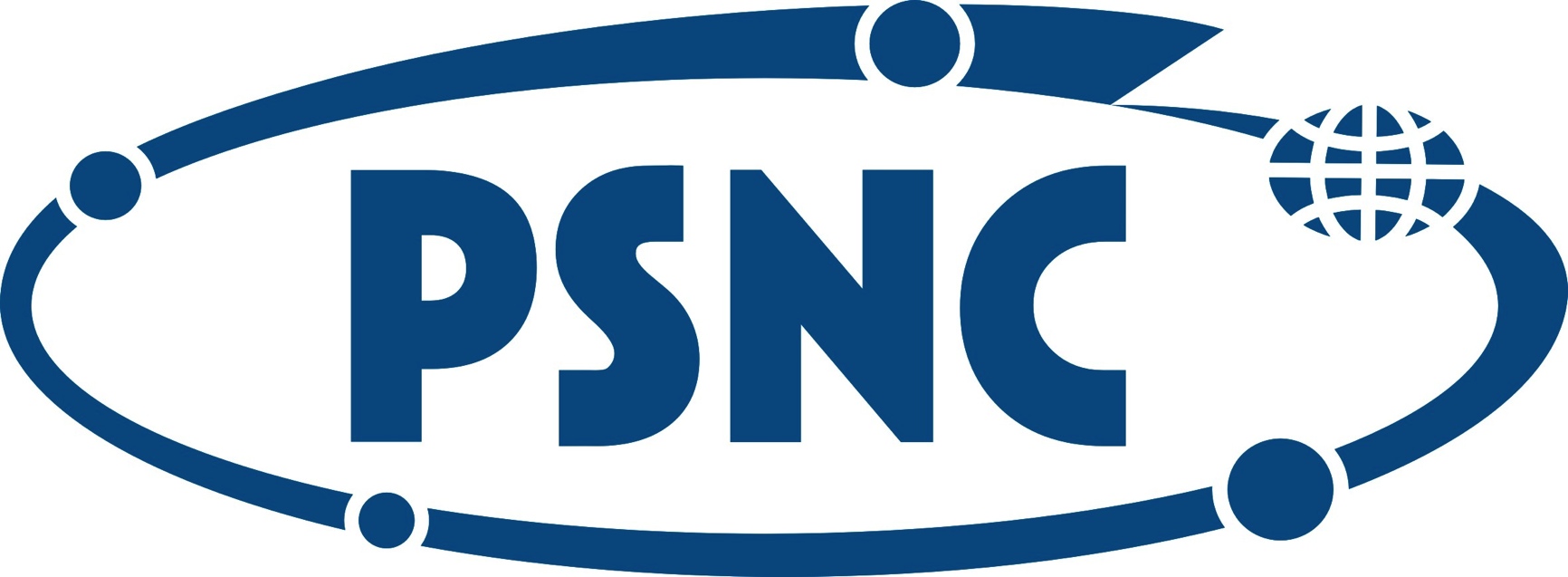 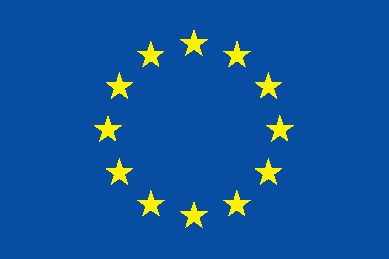 Succeed is supported by the European Union under FP7-ICT and coordinated by Universidad de Alicante.
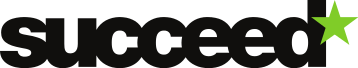 Digital Library Conference, 31.03-03.04.2014
Succeed recommendations
Succeed survey – respondents by country (worldwide)
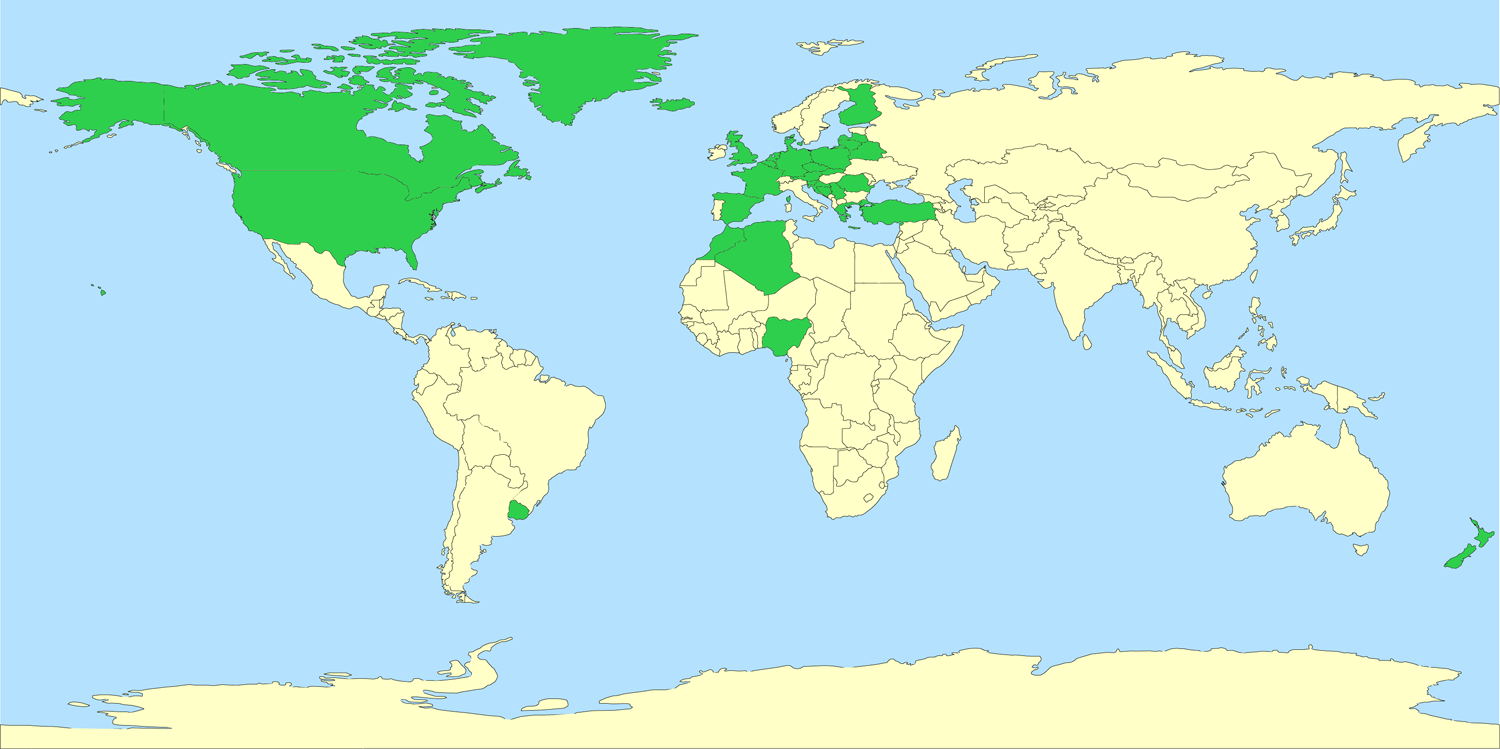 Metadata recommendations
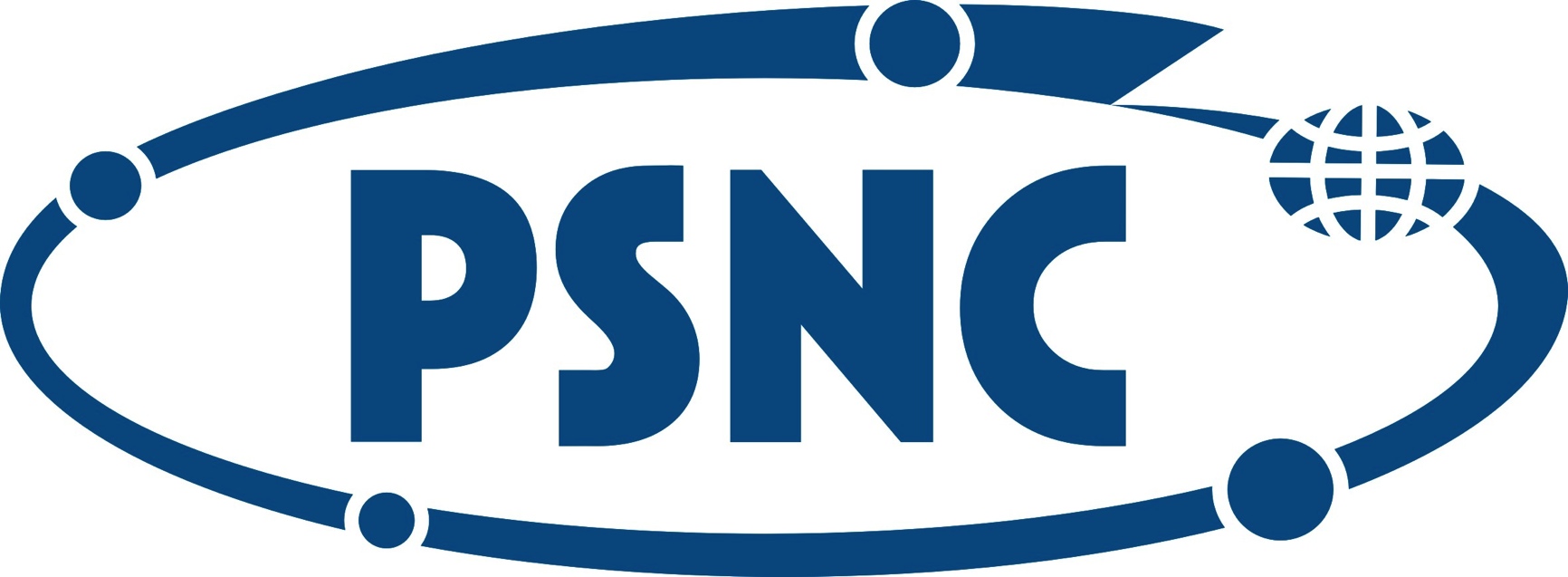 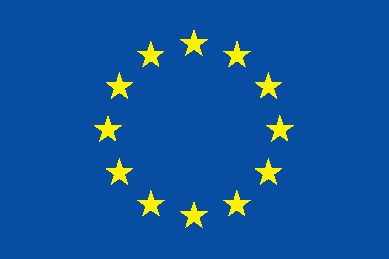 Succeed is supported by the European Union under FP7-ICT and coordinated by Universidad de Alicante.
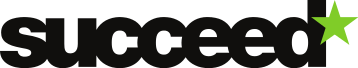 Digital Library Conference, 31.03-03.04.2014
Succeed recommendations
Succeed survey – respondents by country (Europe)
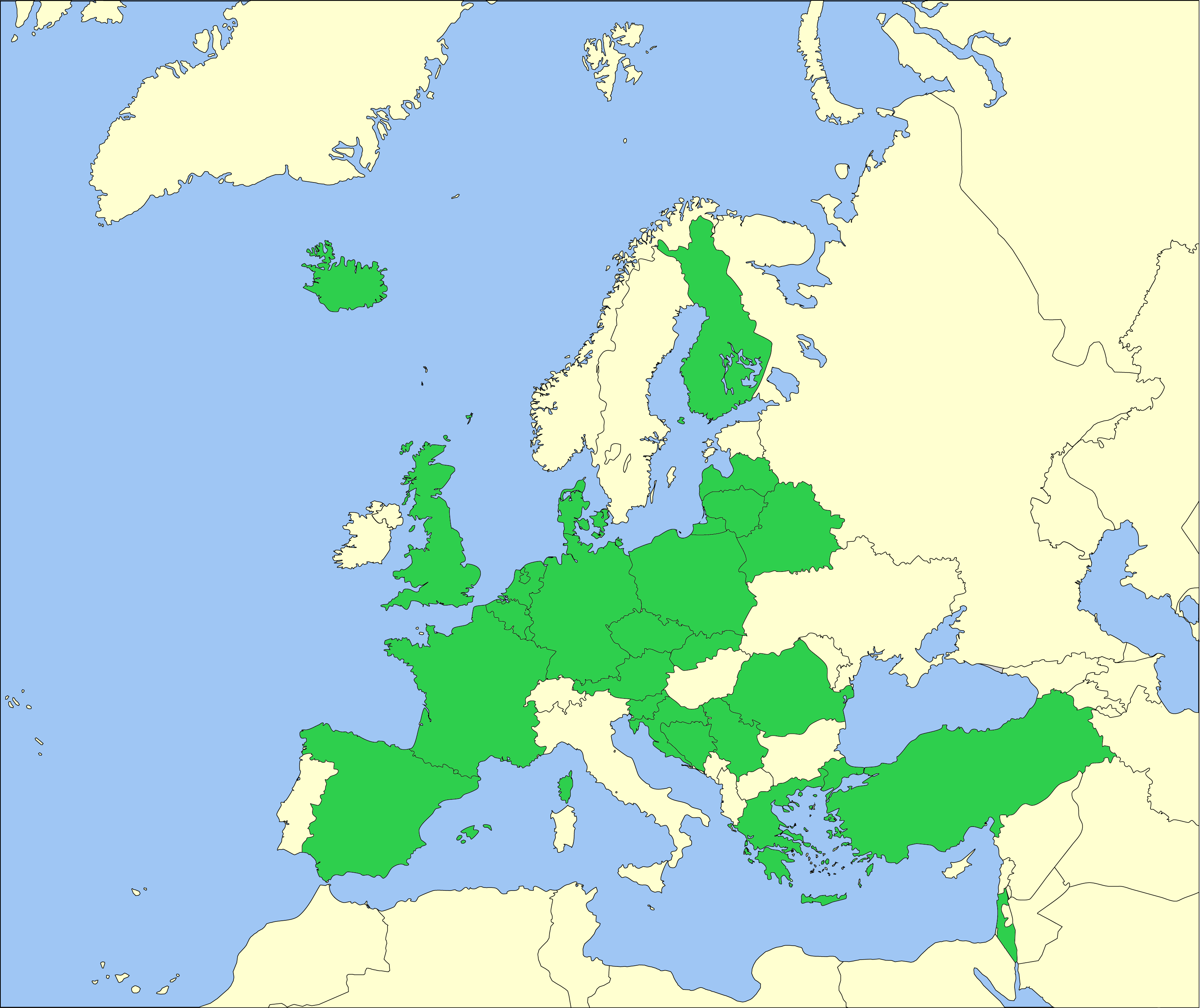 Metadata recommendations
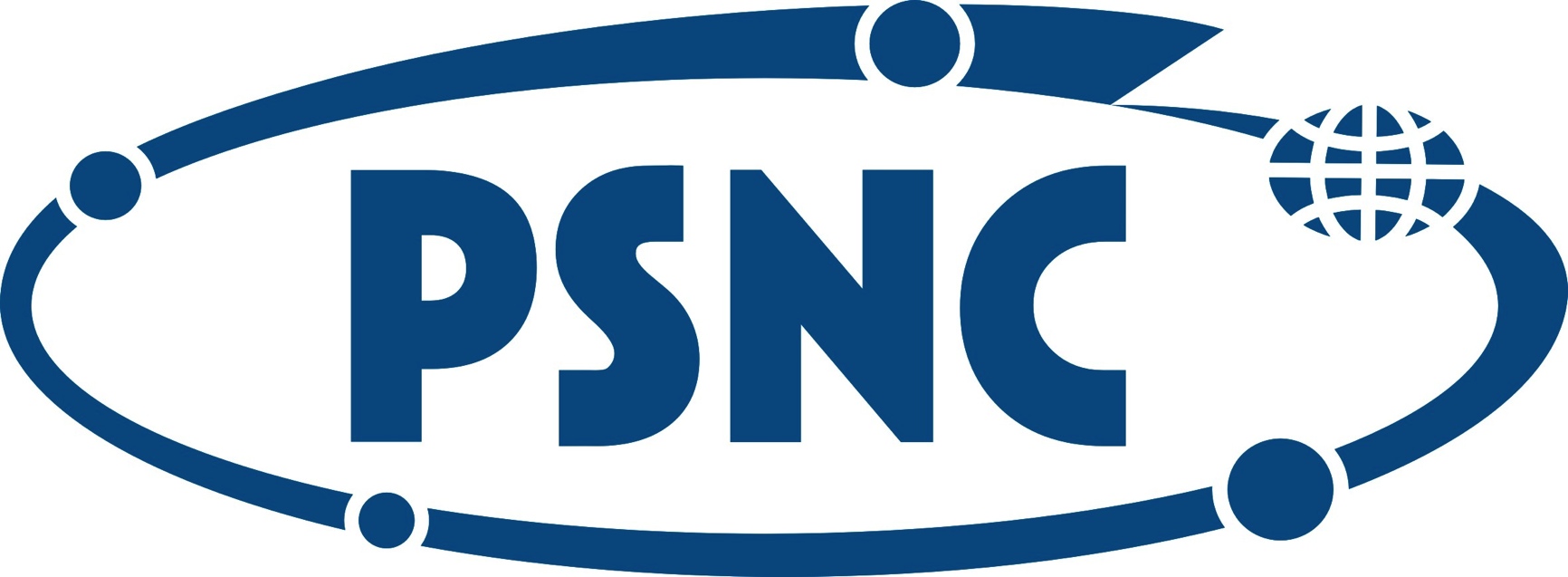 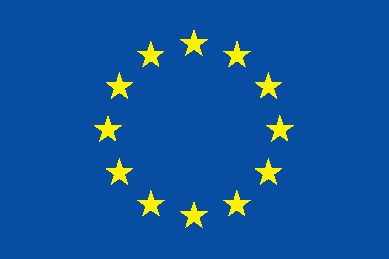 Succeed is supported by the European Union under FP7-ICT and coordinated by Universidad de Alicante.
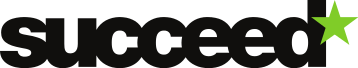 Digital Library Conference, 31.03-03.04.2014
Succeed recommendations
Succeed survey – summary of results
Metadata recommendations
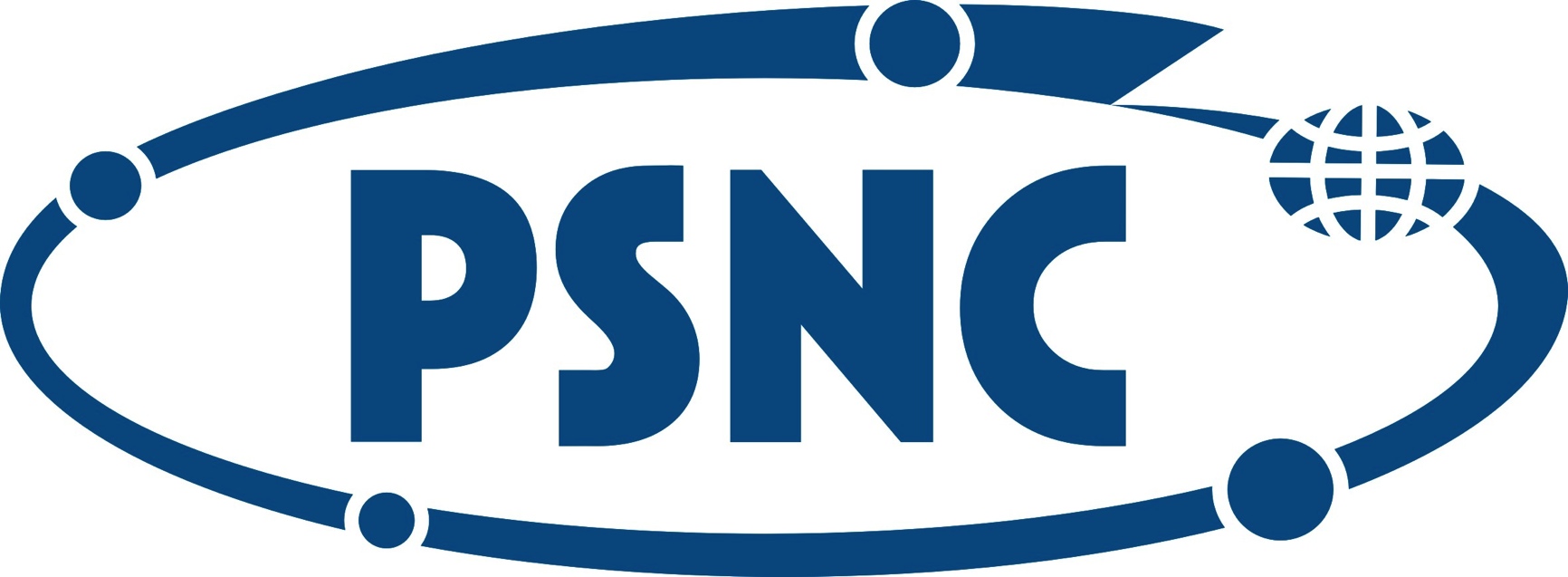 [Speaker Notes: PDF (online, OCR)
TIFF (master)
Dublinc Core (metadata for preservation and online)
JPEG (online)
Windows (platform)

No for:
Digitisation workflow managemen
Master files not willing to provide (policy rather than copyright)]
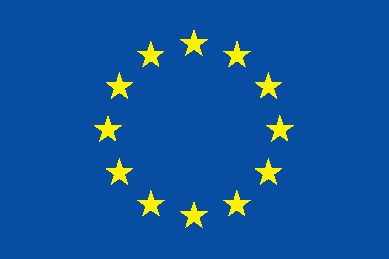 Succeed is supported by the European Union under FP7-ICT and coordinated by Universidad de Alicante.
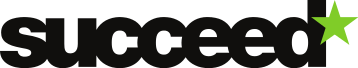 Digital Library Conference, 31.03-03.04.2014
Succeed recommendations
Approach
Recommendations
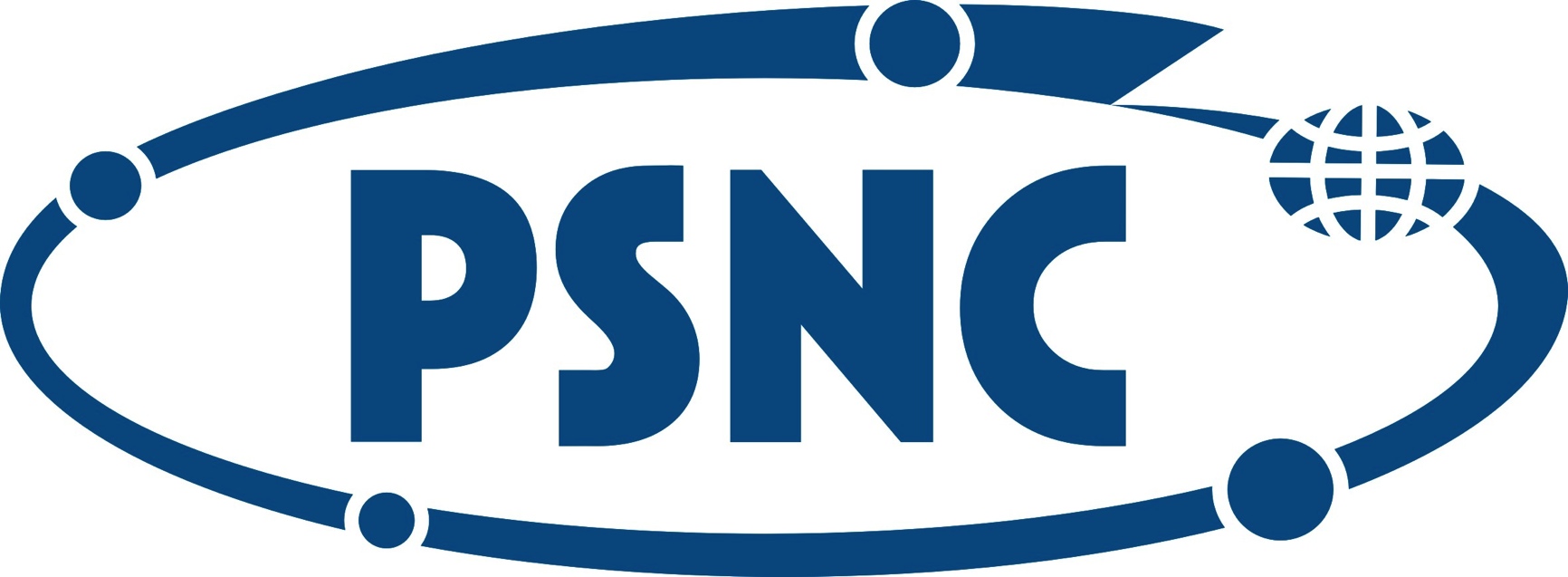 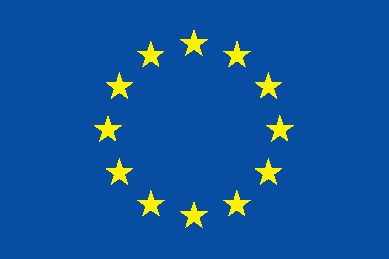 Succeed is supported by the European Union under FP7-ICT and coordinated by Universidad de Alicante.
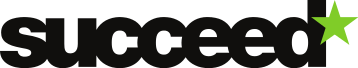 Digital Library Conference, 31.03-03.04.2014
Succeed recommendations
Preservation
Online
Metadata recommendations
Emerging
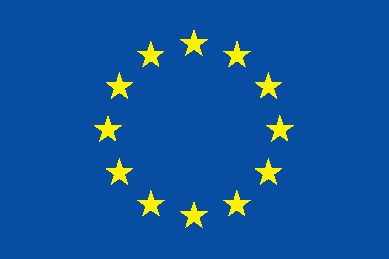 Succeed is supported by the European Union under FP7-ICT and coordinated by Universidad de Alicante.
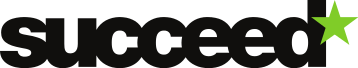 Digital Library Conference, 31.03-03.04.2014
DigitisationDays – join our community!
19-20 May, 2014 in Madrid
DATeCH 2014 scientific conference 
Digital Access to Textual Cultural Heritage
Latest and future technologies for text digitisation	
Succeed awards ceremony 
Best adoption of digitisation tools and techniques
Demonstrator Day 
Dialogue between services/tools providers (companies, research centers) and customers
Panel discussion on hot topics in digitisation
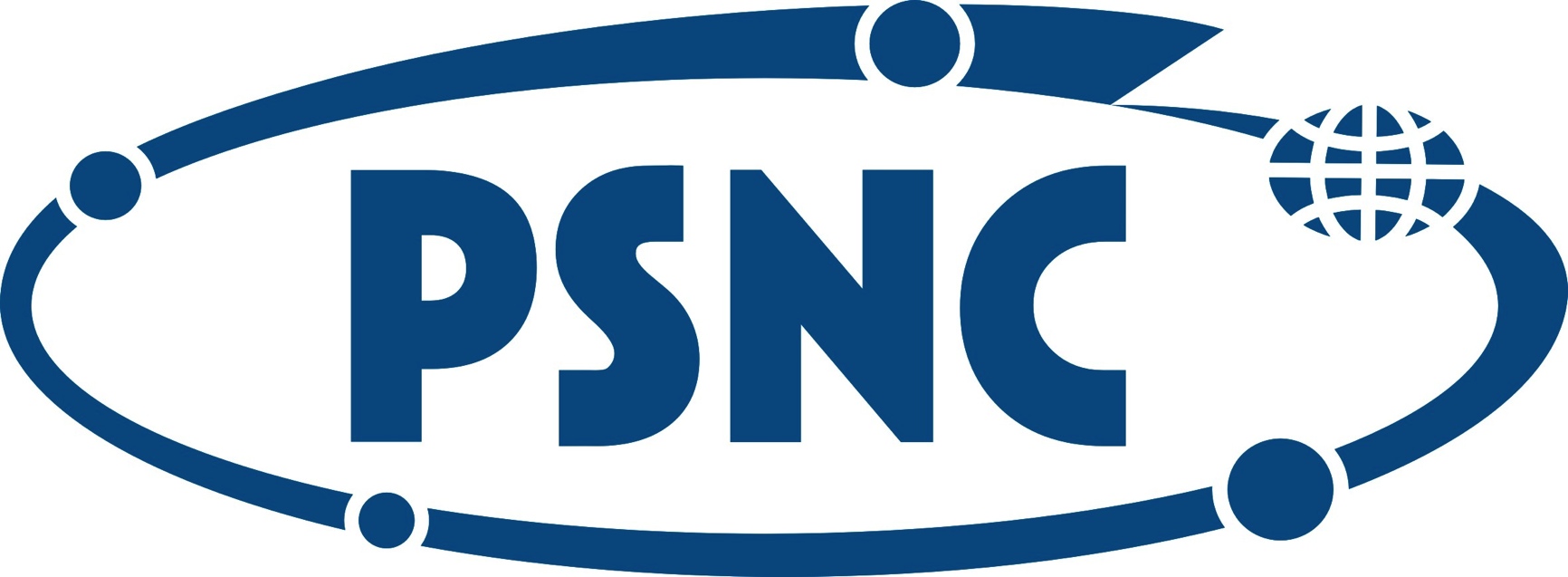 [Speaker Notes: Objectives
Improve interoperabitliy, preservation, accessibility and usability of tools and resources
Simplify takeup of new tools and resources]
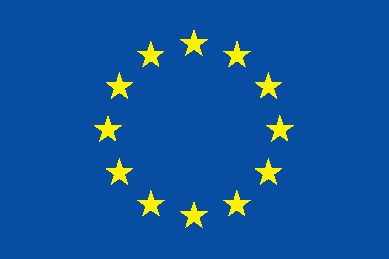 Succeed is supported by the European Union under FP7-ICT and coordinated by Universidad de Alicante.
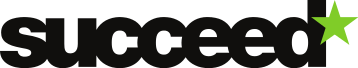 Digital Library Conference, 31.03-03.04.2014
Thank youhttp://www.digitisation.eu/training/recommendations-for-digitisation-projects/http://succeed-project.eu/digitisation-dayshttp://datech2014.info
tparkola@man.poznan.pl
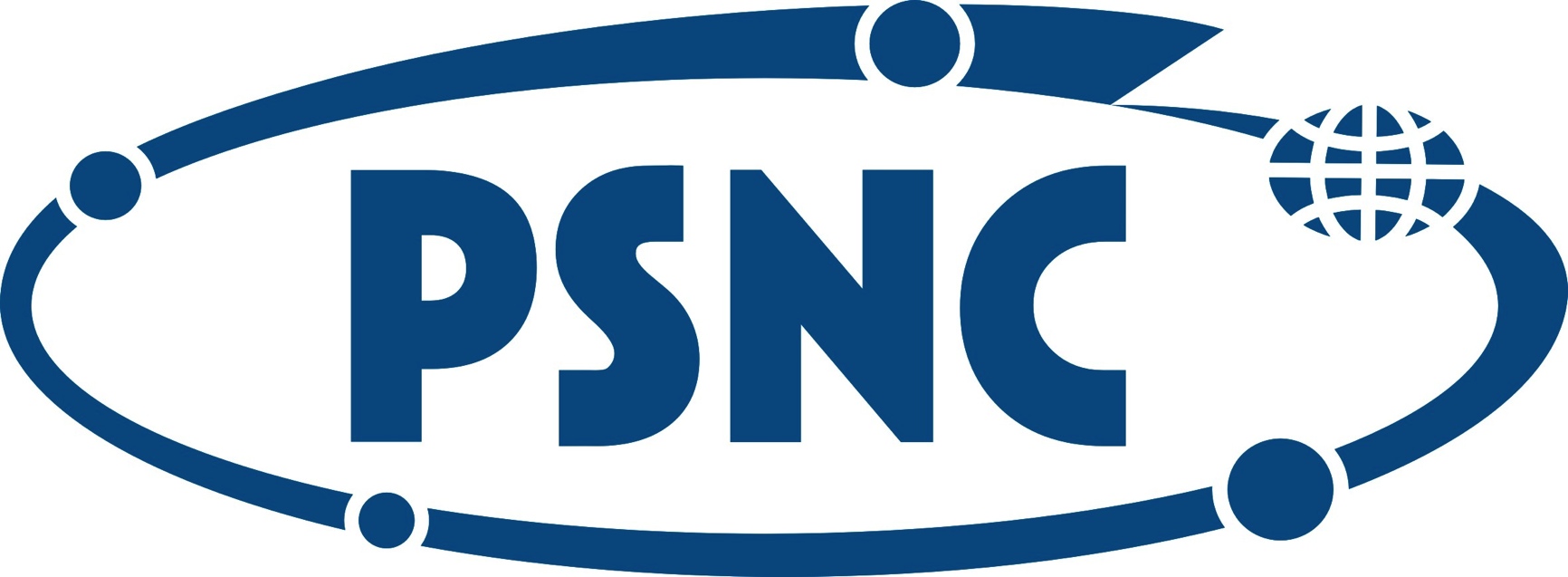